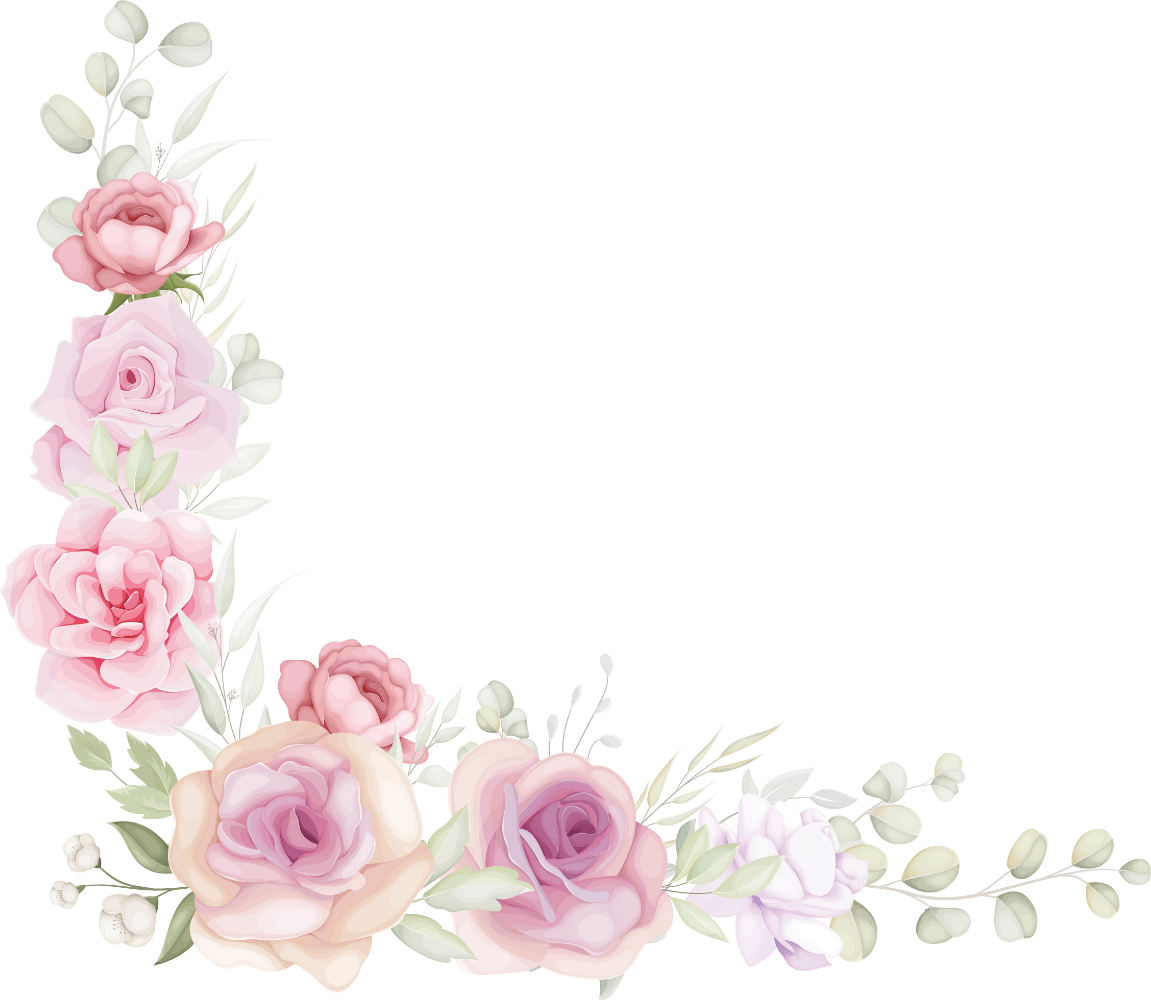 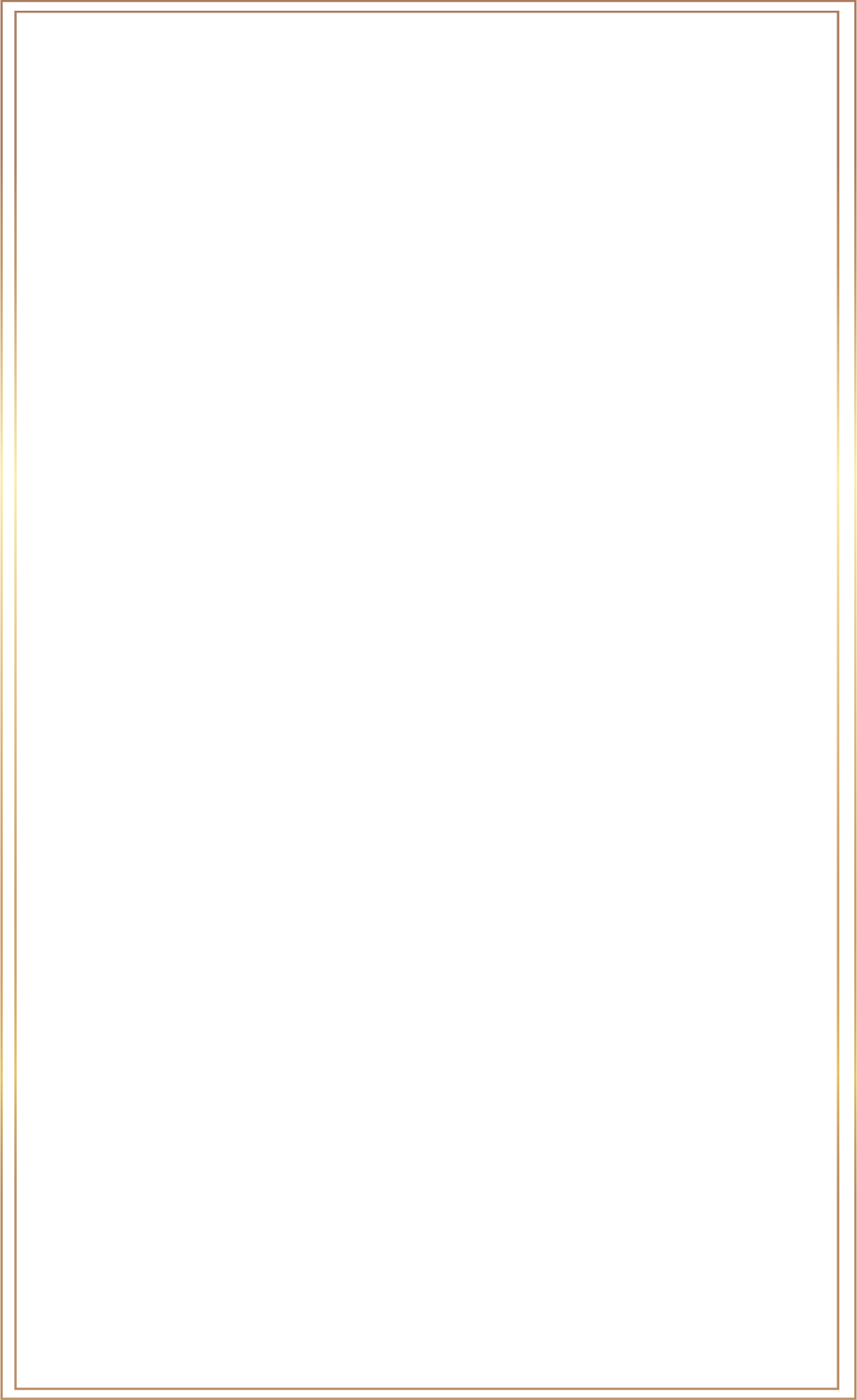 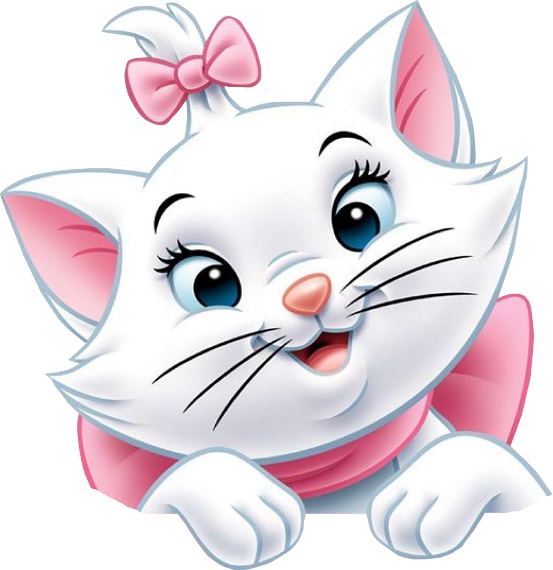 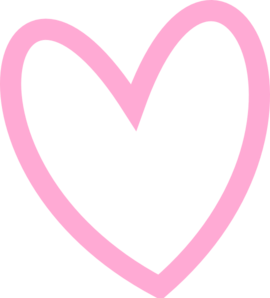 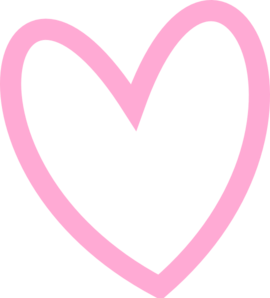 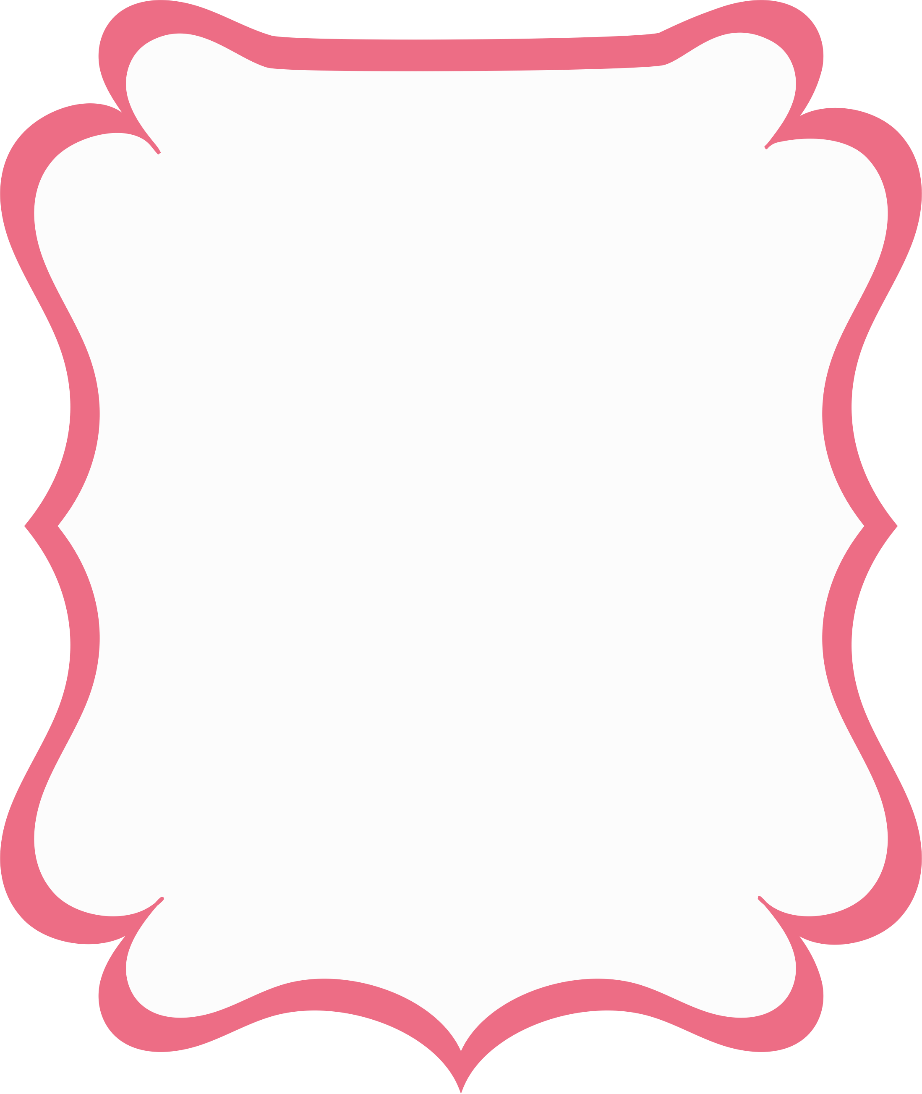 Te invito a celebrarMi Cumpleaños
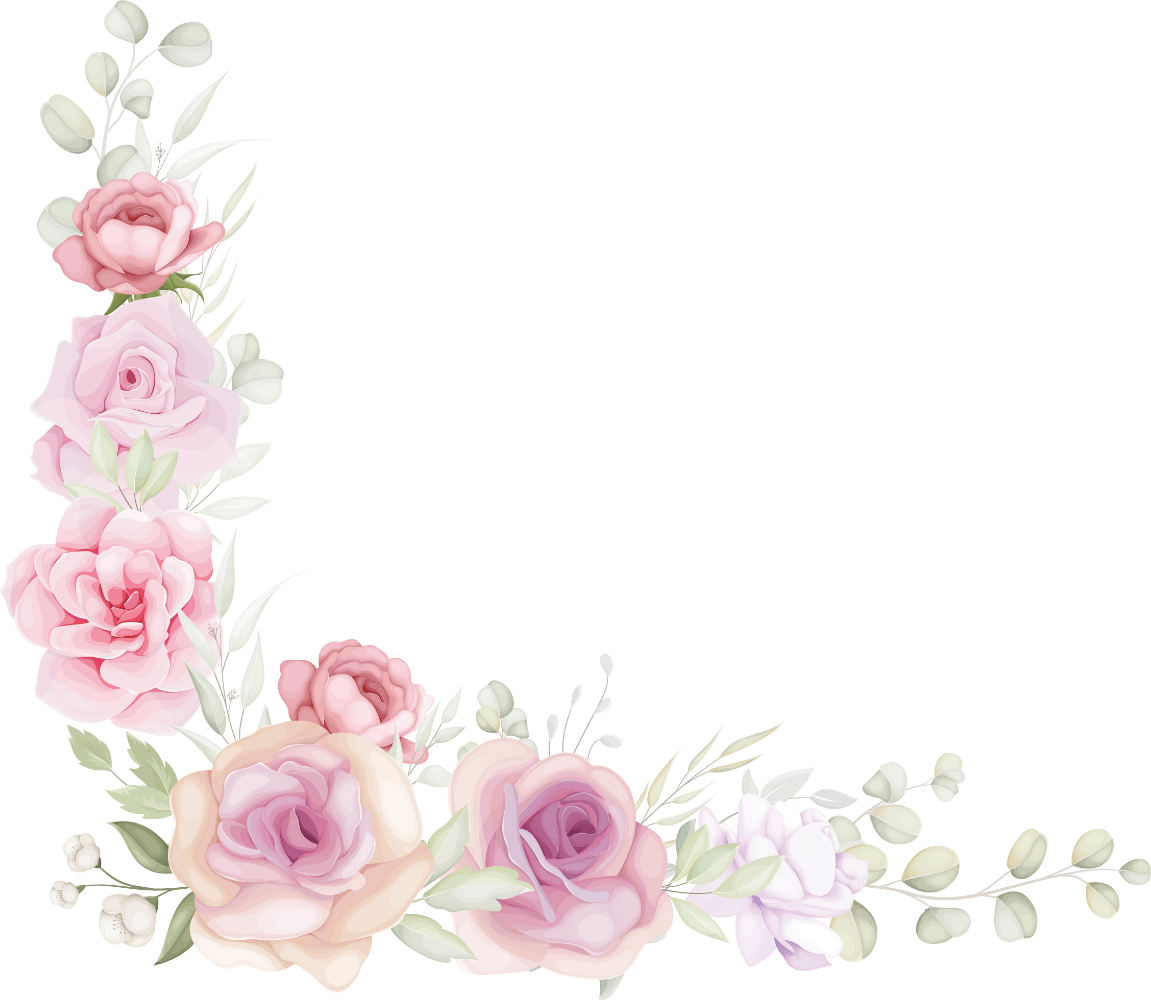 Martes 15
de Junio
A LAS 5:00 pm.
En J.V. Los Rosales
Mz. A Lte. 11
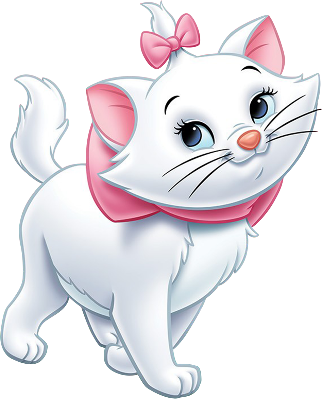 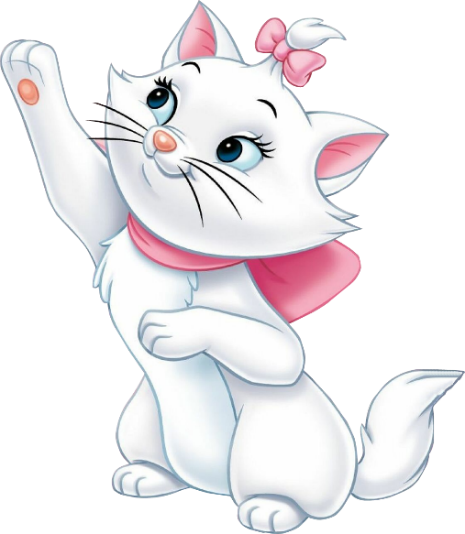 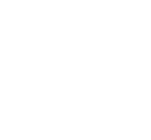 Maryori
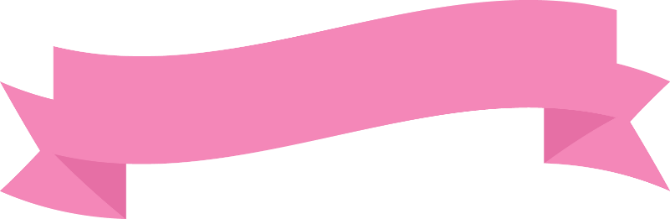 Mis 6 Años
www.megaidea.net